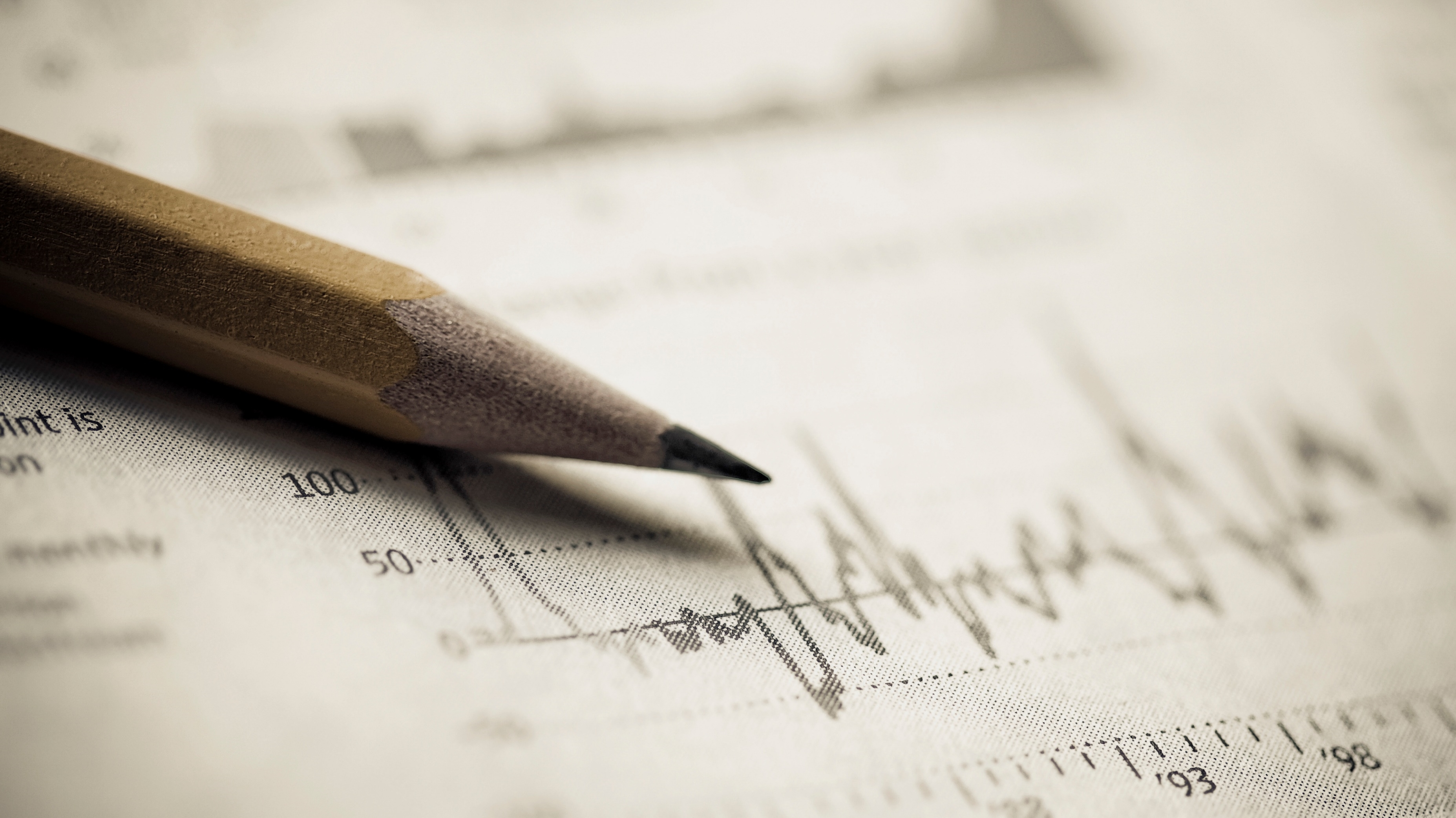 Årsrapport for Gjerstad og Søndeled skogeierlag 2024 samt informasjon for 2025
Hovedtall for Risør 2024
Hovedtall for Gjerstad 2024
Avvirkning Risør over tid
Avvirkning Gjerstad over tid
Nyplanting Risør
Nyplanting Gjerstad
Skogkultur Risør
Skogkultur Gjerstad
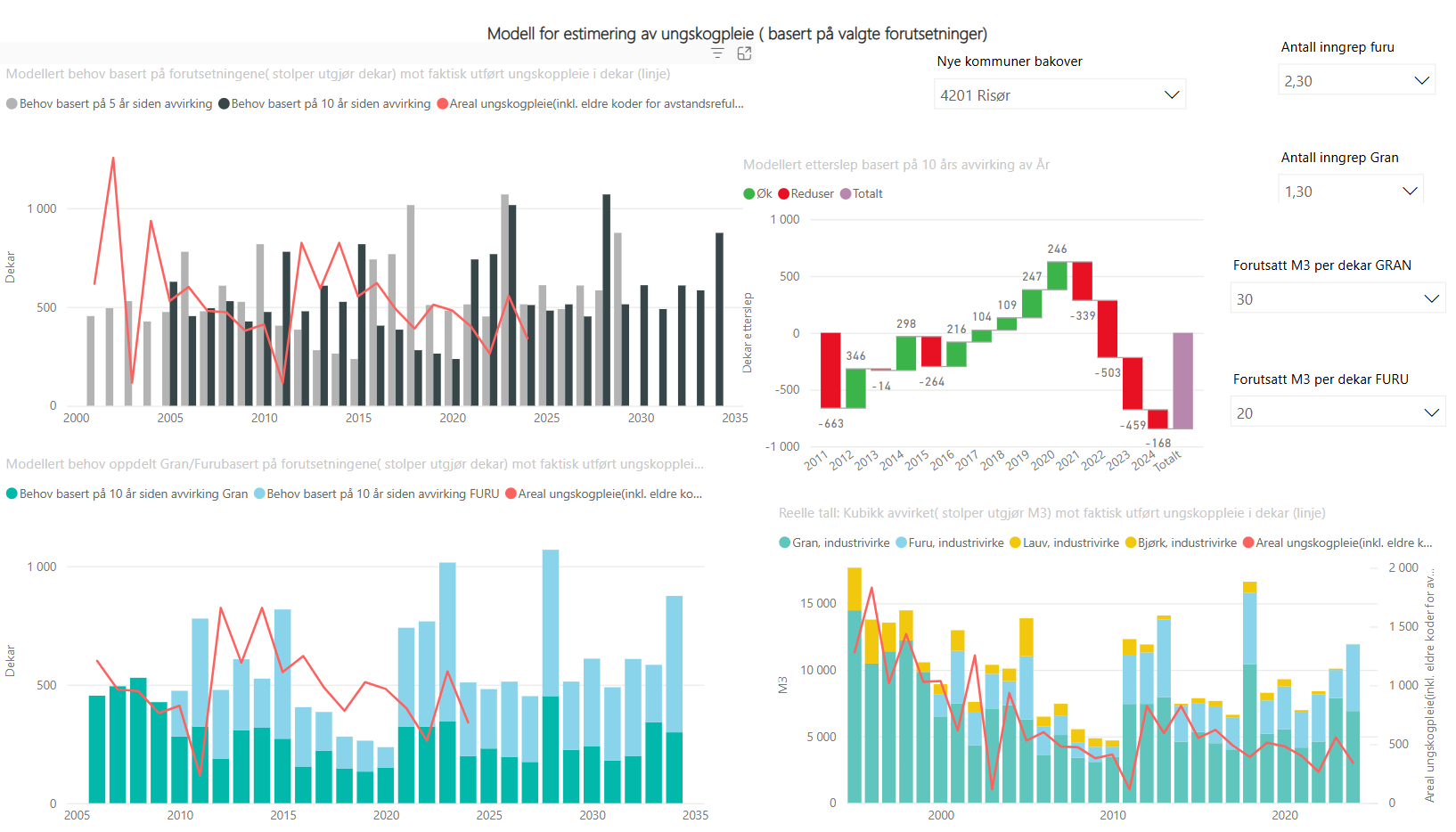 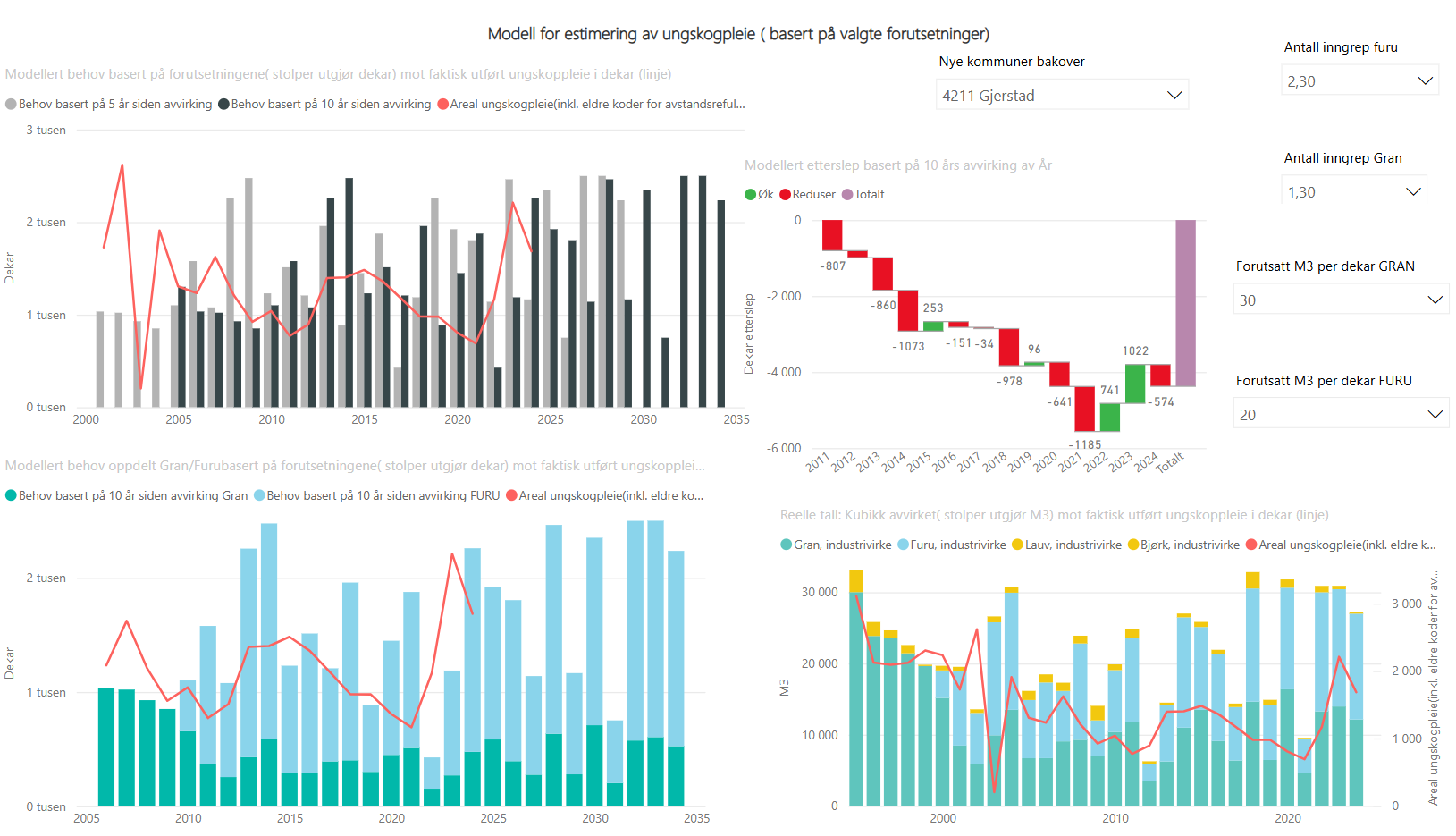 Tildelt – Forbruk av NMSK-midler
Tildelt			Restpott
2020 Risør		95.000			1.638
2020 Gjerstad	220.000			21.570
2021 Risør		95.000			10.000
2021 Gjerstad	210.000			70.000
2022 Risør		100.000			30.624
2022 Gjerstad	200.000			0
2023 Risør		120.000			0 (- 36.932)
2023 Gjerstad	230.000			0 (- 392.948)
2024 Risør		120.000			0 (- 800)
2024 Gjerstad	400.000			0 (- 51.757)			

Minusbeløp på restpott = ekstratildeling
Tilskudd skogkultur 2025
50% til ungskogpleie
30% til markberedning – tatt bort i år
10% til suppleringsplanting – tatt bort i år
Risør tildelt 80.000 kr (120.000 i 2024)
Gjerstad tildelt 300.000 kr (400.000 i 2024)
Tilskudd 2025 tettere planting – landsomfattende ordning
For nyplanting gis 30 % tilskudd til skogeier for inntil 50 planter/daa som plantes utover et fastsatt, bonitetsavhengig minimumsantall. 
I tillegg gis 30 prosent tilskudd av inntil 75 planter/dekar til suppleringsplanting med et krav om at plantetetthet etter supplering tilfredsstiller det fastsatte minimumsantall pr daa ved tettere nyplanting, jf retningslinjene. 
Frist: 25. november
Viser til Landbruksdirektoratets nettsider for mer informasjon: Tilskudd til tettere skogplanting som klimatiltak - Landbruksdirektoratet
Søknad om skogfond og tilskudd
Ønsker at søknad registreres digitalt via ‘Skogfond på nett’, som alle skogeiere har tilgang til via Landbrusdirektoratets hjemmeside. 
Eventuelt skjema: LDIR-909 Utbetaling fra skogfond og søknad om tilskudd til skogkultur 
Husk kopi av faktura og kart som viser hvor tiltaket er gjennomført 
For planting må bilag for plantekjøp og utplanting leveres samlet
Tilskudd til vei
Fra 01.01.2020 ble vedtaksmyndigheten for tilskudd til bygging av skogsveier og tilskudd til drift med taubane, hest o.a. flyttet fra Statsforvalteren til kommunen. 
Ta kontakt med kommunen for ytterligere informasjon om retningslinjer for tilskudd, søknadsprosess m.m. 
Mer informasjon finner du på kommunens hjemmeside: Landbruksvei.
Veiprosjekter med tilskudd 2024
Gjerstad: 1 stk veianlegg (skogsbilvei klasse 3) ferdigstilt. I tillegg 1 stk traktorvei klasse 7.
Risør: Ingen anlegg ferdigstilt, men flere er satt i gang i løpet av året.
Tilskudd vei
Gjerstad fikk tildelt totalt 420.000 kr i 2024. Drøyt 30.000 kr av dette ble ikke brukt og omdisponert til andre kommuner. Tildelte midler i 2025 er 170.000 kr i første tildeling. Dette er bevilget. Gjenstående behov pr dags dato: 111.000 kr fordelt på 2 anlegg.
Risør fikk tildelt 59.500 kr i 2024, men disse ble ikke brukt. Tildelte midler i 2025 er 200.000 kr i første tildeling. Dette er bevilget. Gjenstående behov pr. dags dato: 202.000 kr fordelt på 3 anlegg.
For 2025 har Statsforvalteren allerede delt ut 10,37 mill. kr i første tildelingsomgang. Statsforvalteren i Agder har for 2025 holdt igjen 1,63 mill. kr av LUF-potten for senere behovsprøvet tildeling.
På fylkesnivå er det for 2025 et stort avvik på drøye 8,0 mill. kr mellom innmeldt tilskuddsbehov fra kommunene og tilgjengelige midler.
Veiprosjekter uten tilskudd i 2024
Risør: 2 traktorveier – til sammen 1050 meter – kostnad 145.000 kr
Gjerstad: 2 traktorveier – til sammen 3000 meter – kostnad 148.500 kr
Veianlegg Risør
Veianlegg Gjerstad